ГРАФИЧЕСКИЙ ДИКТАНТ                                   6 класс
Тема:
«Подобные слагаемые».
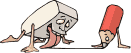 Правила:
«Да» изображается отрезком            ,      
а «Нет» - уголком        .
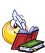 Вопросы:
Да
Да

Да

Да
Нет

Да

Нет 
Нет
а · (в + с) = ав +ас
 а · (а - в) = ав – ас
Подобные слагаемые – это слагаемые имеющие одинаковую буквенную часть.
(а – в + с) · 8 = 8а – 8в + 8с
-5 (m – n + c) = - 5m – 5n + 5c
- 9x + 7x – 2y + 4 – 3y – 12x     Подобные слагаемые отмечены верно?
- 10а + в – 10в – а = -20ав + ав
- 8у + 7х + 6у + 7х = 14х + 2у
ВОТ ТАКОЙ ГРАФИК!